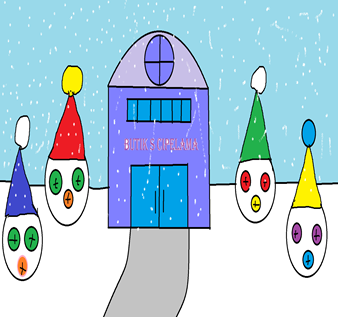 UPOZNAJMO SNJEGOGRAD
4. C
1
Upoznajmo SnjegoGrad
Jednog dana Šiljo je u školi imao stoti dan škole i učiteljica im je rekla da na taj dan cijeli dan imaju samo tjelesni. Na putu do škole padao je jako snijeg, Brzo je otrčao kući, smazao maminu palačinku i otišao se van igrati na snijegu. Odjednom se našao na totalno krivom mjestu. Bilo je puno snijega i kućice kakve još nikad nije vidio. Kroz prozor slastičarnice vidio je sladoled i neku čudnu osobu roza lica koja jede baš onaj od jagode. Uz nju bio je dječak obučen u snješka. Prepao se. Svi oko njega bili su snjegovići.  Pogledao je svoje noge i vidio da je i on postao snjegović. Sve oko njega bilo je od leda. A umjesto ruku dječaci su imali metle. Protrljao je oči i pogledao ponovno. Ali vidio je sve isto. Grad pun snjegovića. Jedan ga je pogodio grudom, i to ga je prenulo iz sna. On je to samo zaspao. Gdje su li moje palačinke, pitao se.
I gdje su sad svi oni snjegovići. U SnjegoGradu!
Andrej Matijaščić
2
Upoznajmo SnjegoGrad
SnjegoGrad je jako lijep grad, velik je skoro kao Samobor. Ima oko 21 739 stanovnika, što je jako puno za običan grad. U SnjegoGradu ima 30 000 kuća, nešto stambenih zgrada, a nešto vikendica. Snjegovići tu dolaze za vikend ili za praznike. Kuće imaju crvene, plave ili ljubičaste krovove, a obično su  zelenih, ljubičastih ili bijelih boja. Auti su uglavnom tamno­ plavi, tamno ljubičasti, svijetlo zeleni i jarko crveni. Ima svakakvih: Audi, Porshe, Ferrari, Golf, Škoda, Ford, Lamborghini, Jugo i mnogi drugi. Kuće su velike kao i normalne kuće samo što su od snijega i baš su zato posebne. Imena stanovnika SnjegoGrada su Crveni Coflek, Plavi Coflek, Zeleni Coflek, Žuta Kapica, Ljubičasta Kapa… a ime gradonačelnice Danica. Danica će biti smijenjena i nova gradonačelnica bit će Klara. Radnja SnjegoGrada odvija se 2017 godine.
Relja Severović
3
Upoznajmo SnjegoGrad
Gradonačelnica Danica završila je u zatvoru. Previše je naređivala i stalno se hvalila ljepotom. Svi snjegovići bili su već umorni od Danice. Nisu je više htjeli. Neki su odselili iz SnjegoGrada. Stražari su kraljicu stavili u zatvor na 5 godina. U SnjegoGrad je došla djevojka po imenu Klara. Bila je visoka, duge plave kose i plavih očiju. Imala je crvenu haljinu i crne štikle. Snjegovići su htjeli da ona bude nova načelnica. Klara je bila dražesna djevojka, puna veselja i jako je voljela pomagati ljudima oko poslova. Bila je ljubazna i dala siromašnom dječaku čokoladicu. Nije znala da su snjegovići na drvo stavili poruku: Draga Klara, svi te vole, jako si ljubazna i voliš pomagati. Možeš li nam biti nova načelnica? Klara je počela plakati jer joj još nitko nije napisao tako lijepu poruku. Pristala je. Nije htjela da stalno rade pa im je za početak dala ručak i desert - sladoled od čokolade. Bili su sretni. Prvi njihov zadatak bio je da očiste SnjegoGrad jer je bio u velikom neredu, pun smeća. Klara im je pomogla. Nakon toga svi su se mogli samo odmarati.
Lana Jurišić
4
Upoznajmo SnjegoGrad
Jednoga se dana konačno otvorila nova trgovina kapa. Svi su jako dugo čekali da se otvori, i dočekali su. Kad se trgovina otvorila odmah su brzo utrčali. Gurali su se pa dobro da nije pukla kao bomba. Pola njih je moralo izaći iz trgovine jer je bila prevelika gužva. Oni koji su čekali morali su čekati puna 2 sata. Sanjegovići su u trgovini kupili skoro sve kape. Ostalo ih je još jako malo za drugu turu ulaska. Osiguranje je moralo puno snjegovića izbaciti iz trgovine. I tako su napravili. Konačno je došla na red druga tura za ulazak. Kupili su svaki po jednu kapicu jer više nije bilo. 
Na kraju je trgovina ostala prazna. Nakon toga morala se  zatvoriti zato što više nije bilo kapica. Ali, barem su zaradili puno novaca. Trgovina je novac podijelila svim stanovnicima SnjegoGrada. I tako su svi bili sretni zato što su dobili i novac i kape.
Tamara Bajt
5
Upoznajmo SnjegoGrad
Sutra su izbori za novog gradonačelnika. To je događaj godine. Glasat će svih 17 snjegovića. Kandidati su Jana, Mirka, Ana i Lana. Izbori su bili otvoreni od 4 sata ujutro. Na snjegotrgu je bilo živahno. Svi su trčali, skakali, vrištali. Vodila je Lana. pa nakon 2 sata Mirka, a Jana je bila zadnja. Mirka je imala je 23 godine, Jana samo 19. Najstarija je bila Lana s 33 godine. Svi su glasali za nju zato jer su mislili da je najiskusnija. Ali, zapravo, najpametnija i najbolja bila je Jana. Išla je na snjegofakultet. Na kraju se dogodilo čudo i Jana je dobila sve više glasova. Na kraju je pobijedila! Bila je presretna. nije mogla vjerovati da je uspjela. Bila je najbolja gradonačelnica u povijesti SnjegoGrada. Napravila je festival. Tu je bilo plesa, sporta i informatike. Snjegovići su jako voljeli informatiku. Znali su kodirati, pisati, raditi prezentacije i tablice u Excelu. Jako su bili sretni sa svojom novom gradonačelnicom.
Fran Dekalić
6
Upoznajmo SnjegoGrad
U SnjegoGradu je živjela obitelj koja je lijepo provela Božić. Zvali su se seka Ana, brat Ivan, mama Željka, i tata Davor. Kad su Ana i Ivan ujutro ustali, odmah su dojurili u maminu i tatinu sobu, ali mama i tata su već pili kavu. Vidite djeco kako pada snijeg vani, idemo se van igrati, rekla je mama. Obukli su skafandere, a Ivan se sjetio da treba imati kapu i šal. Mrkva je trebala za snjegovića. Uzeo je onu koju je mama pripremila za ručak.  Mama se nije naljutila. Ima još mrkvica u frižideru. 
Snjegoviću su na glavu stavili tatinu kapu i omotali ga tatinim šalom. Tata ih je tražio, ali nije mogao naći. Na kraju je vidio da je to sve kod snjegovića. Hvala vam mama i tata, jako ste dobri, zaključila su djeca. Kad je došao Božić ujutro su otvarali poklone koji su bili ispod bora. Napravili su nered. Tata je dobio novu kapu i šal. Kasnije su išli kod ujne, sestrične, bratića i tako redom, kod bake i djeda. Imali su puni auto poklona. Kod bake i djeda su ručali, i malo se s njima igrali. To je bio njihov sretan blagdan.
Lucija Bencalić
7
Upoznajmo SnjegoGrad
Jednom davno živio je grad po imenu SnjegoGrad. Bio je jako smiješan. Tu je živio snjegović koji je cijeli dan zezao ostale po gradu. HAHAHAHAH Stalno se smijao. On je volio puno jesti pa je svaki dan išao kod susjeda i uzimao mu kobasice s tavana. Jednom mu je susjed prigovorio: hej!!! Stani!!! Zašto jedeš moje kobasice? A on odgovori: ja sam vam gladan. Ja sam mali bucko. Jednom prilikom otišao je pješice do sjevernog pola zato što je tamo bilo najviše snijega pa ga je to zanimalo. Volio je jako vodu pa je htio onu najhladniju da ga osvježi. Kad je bilo proljeće ili ljeto bilo mu je jako vruće. Zatvorio se u frižider. Bio je jako brz i svega se sjetio.
Kristian Dekalić Kos
8
Upoznajmo SnjegoGrad
U SnjegoGradu bilo je sve lijepo i šareno. Danica je bila ponosna na stanovnike. Jedne večeri, Šiljo je šetao i začuo jaki cvilež. Vidio je veliku kartonsku kutiju zgužvanu kao papir iz smeća. Jako je gadljiv, pa je nije htio pipati prstima. Otvorio je kutiju nogom, raširio je oči i ugledao male pse. Kutiju je odnio kući. Ostavio ih je nakratko same da bi obavio kupovinu u „Sve za snjegoljubimce“. Nabavio je potrebno: krevet, hranu, igračke, maramice, šampon, zdjelice, ogrlice i češalj. Okupao ih je i oprao, zatim počešljao i nahranio. Sve je prijavio Snjegonačelnici. Slijedećeg jutra odlučila je da će sagraditi dom za napuštene snjegoljubimce. Snjegograditelji su se u isti čas okupili oko zemljišta gdje će biti novi dom. Za PET DANA dom je bio gotov.  Sve životinje su bile sretne i zahvalne. I od tada više napuštenih životinja nije bilo. Šiljo je bio sretan!
Ema Dujmović
9
Upoznajmo SnjegoGrad
U SnjegoGradu se otvorio novi butik. Svi su se okupili. Bili su znatiželjni i sretni. Najsretnija bila je Bjelocoflica. Ona je bila vlasnica. Rekla je da svi imaju pravo na besplatni par. Svi su hitro uletjeli u butik. Svi su htjeli biti prvi. Posebno Crvenkapica jer se morala vratiti na dužnost ministrice. Vrijedne radnice savjetovale su svima kakve im cipele nabolje stoje. Polako je padao mrak a gužva nije prestala. Napokon je i Crveni Coflek došao na red. Prve, ljubičaste cipele nisu mu stajale jer je htio da imaju žutu mašnicu. Druge nisu bile dobre jer ne voli zelenu boju. Treće su bile previše kričave. Dugo je razmišljao, birao i isprobavao. Prodavačice su bile umorne i rekle da dođe sutra. Nije htio otići. Ostao je još dugo, isprobavao je i isprobavao ali nijedne nisu bile dobre. Prodavačice su ga tužile Danici. Dobio je kaznu - mjesec dana mora biti prodavač cipela. Bio je zadovoljan. Ionako mu je kod kuće dosadno. Odmah su uslijedili problemi. Crveni Coflek je bio jako nespretan. Stalno su mu cipele ispadale iz ruku. Ili bi srušio piramidu cipela ili porušio cijeli izlog. Bio je tužan. Prodavačice su mu odlučile pomoći. Odlučio je zauvijek biti prodavač. Zavolio je taj posao i svi su bili sretni.
Nikolina Ferenčak
10
Upoznajmo SnjegoGrad
Najveća zgrada bila je u SnjegoGradu. Jedan snjegović primijetio je da se zgrada jedva drži. Obavijestio je Danicu. Ma to su gluposti, odgovorila je. Otišla je pogledati. I zbilja. Rekla da se odmah svi maknu iz zgrade. Nisu znali što se događa. Baš u to vrijeme 18.1.2098. u gradu je bio potres od 6,9. Sve se treslo, pogotovo zgrada, i nakon 12 sekundi zgrada se urušla. Sve se zaprašilo. Odlučili su da će od ostataka zgrade napraviti malo veće zgrade od običnih i da će sve zgrade napraviti  da izdrže 8 stupnjeva. Ali, kad su napravili novu zgradu, puno veću, zaboravili su napraviti protupotresne zidove. U zgradi je bilo sklonište od poplava i oluja, i bio je jako udobno. Imala je hladnih bazene, čak su u njih dodali i mjehuriće. Imala je kuhinju za 12 osoba i odlična igrališta s toboganom. Zgrada je za sve stanovnike SnjegoGrada bila sigurna. U zgradi je stalno bio snjegočuvar koji je pazio da se ništa lođe ne dogodi. Zgrada neboder dobila je ime snjegoneboder.
Antun Glasnović
11
Upoznajmo SnjegoGrad
U SnjegoGad je došao znanstvenik i donio sve svoje izume. Svi su se čudili. Danica je oduševljena. Tu je bila ralica koja otpad pretvara u gnojivo i čuva okoliš, vojnici roboti koji štite SnjegoGgrad. Gradonačelnica Danica zamolila je znanstvenika da ovdje ostane zauvijek jer će tako pridonositi SnjegoGradu. Znanstvenik je rekao da će razmisliti jer u ovom gradu treba uvesti nove mjere. Danica je na sve pristala. Znanstvenik se prihvatio novog izuma – bežični povezator država. Na tom uređaju radi 2 godine. Htio je povezati države pa bi tako Grčka i Kina bile bi zadužene za povijest. A i svaka druga bila bi zadužena za nešto drugo. Danica je htjela da SnjegoGrad bude zadužen za znanost. Znanstvenik je završio izum za tjedan dana i dogodilo se čudo -  proglašen je najboljim znanstvenikom u povijesti SnijegoDržave. Gradonačelnica nije mogla vjerovati da je to njen grad. Svi snjegovići napravili su najveće slavlje u povijesti. Znanstvenik je i dalje radio nove izume za unaprjeđenje SnijegoDržave.
Karlo Kosić
12
Upoznajmo SnjegoGrad
Ove zime u SnijegoGradu je danima padao snijeg. Vjetar je jako puhao i to je bila najveća mećava koju su snjegovići vidjeli. Snijeg u SnijegoGradu nije prestao padati 15 dana. Nijedan snjegović tako nešto još nije doživio. Neki su zbog toga bili jako sretni, jer nisu morali raditi. A drugi su htjeli biti vani, pa zbog mećave to nisu mogli. Oni su bili tužni i bilo im je dosadno. Nitko nije bio zadovoljan. A najmanje Plavko jer je morao organizirati čišćenje ulica.
Lovro Grdović
13
Upoznajmo SnjegoGrad
Jednoga dana, u SnjegoGradu, postajalo je toplije i toplije. Snjegonačelnica je naredila stanovnicima da se presele na planinu. Tri dana spremali su se za put, a onda napokon krenuli. Kad su izlazili iz SnjegoGrada išli su dugo i duuuuuuugo po jednoj stazici. Hodali su i hodali i pala je noć. Danica je odlučila da će na cesti odmoriti. Dok su spavali, godila im je noć jer je bilo hladnije. Odmah ujutro nastavili su put. Tako su došli do gradića koji je bio pun snijega. U tom gradiću su bili drugačiji stanovnici. Isto su bili snjegovići, ali nisu imali gradonačelnicu i imali su druge običaje. Gradonačelnica je odlučila da će neko vrijeme ostati ovdje. Našli su udoban smještaj. Nakon toga su odmah potražili dućan s hranom. Dva dana su ostali, pa su nastavili put. Sad su bili brži i puniji energije. I tako su prevalili 50 km u sat i pol. Došla je ponoć, a nisu se ni malo umorili. Nastavili su putovanje. I dalje su hodali, a u zoru odjednom svi zaspali. Spavali su do popodne. Zatim su ponovno hodali, radosni i veseli. Došli su do jedne šume, a iza šume se vidjela planina. Šuma je bila prepuna vukova, divljih svinja, srna i divljih životinja. Dugo su odlučivali hoće li riskirati i proći kroz šumu. Na kraju su odlučili ići dužim putem okolo. Imali su već i manje snage. Jedva su hodali dok nisu stigli u snježnu planinu.
Ema Krizmanić
14